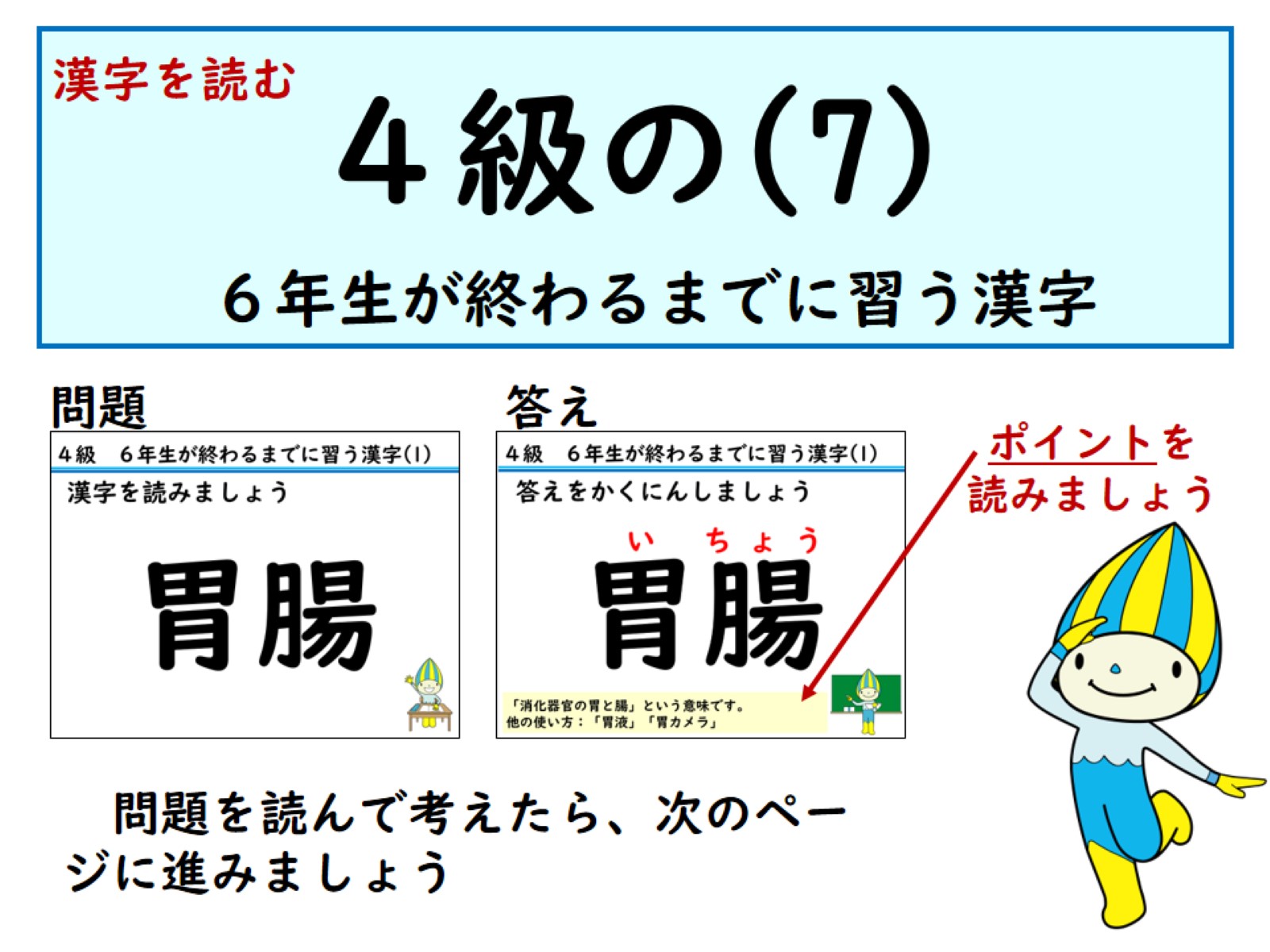 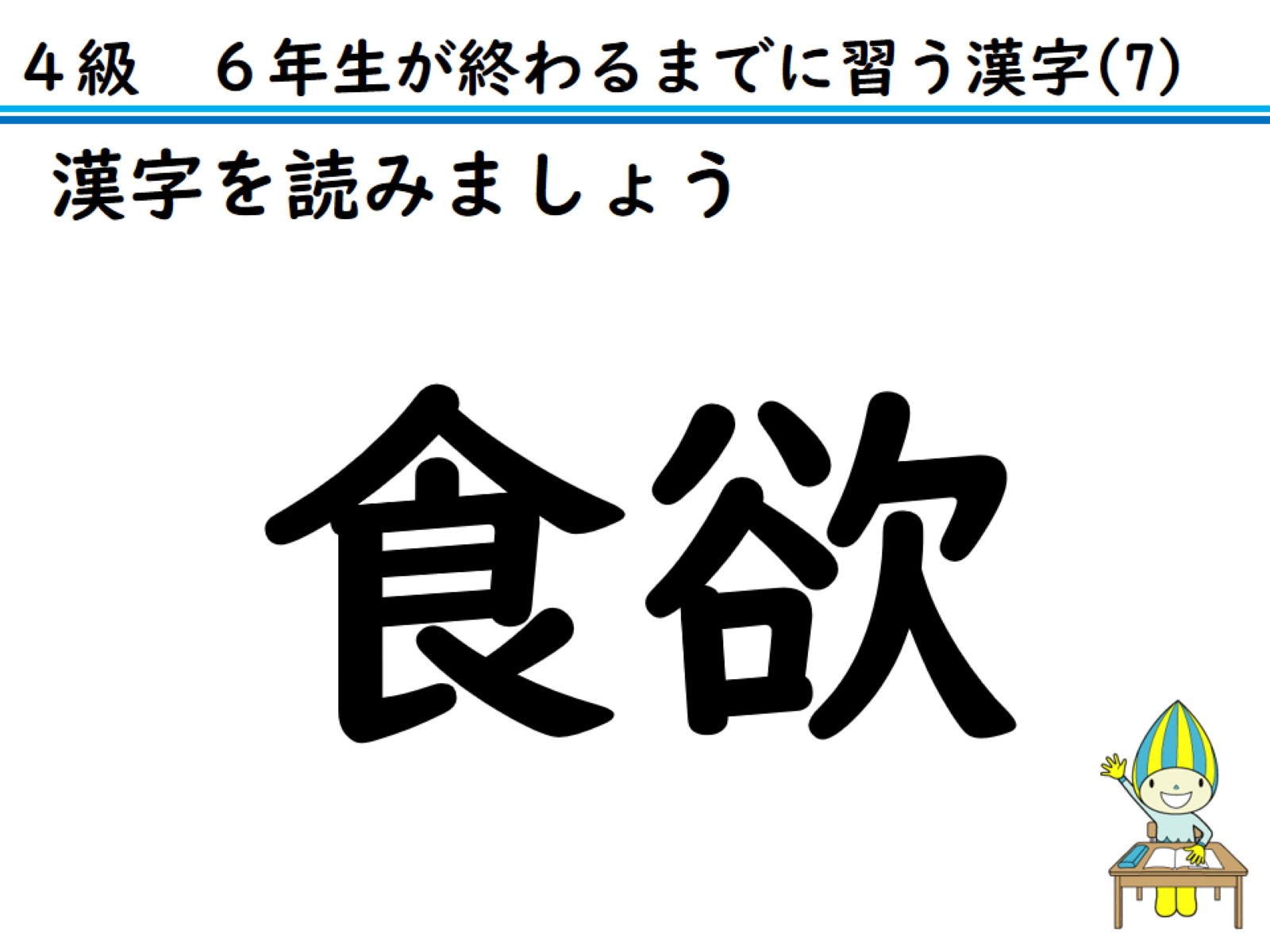 漢字を読みましょう
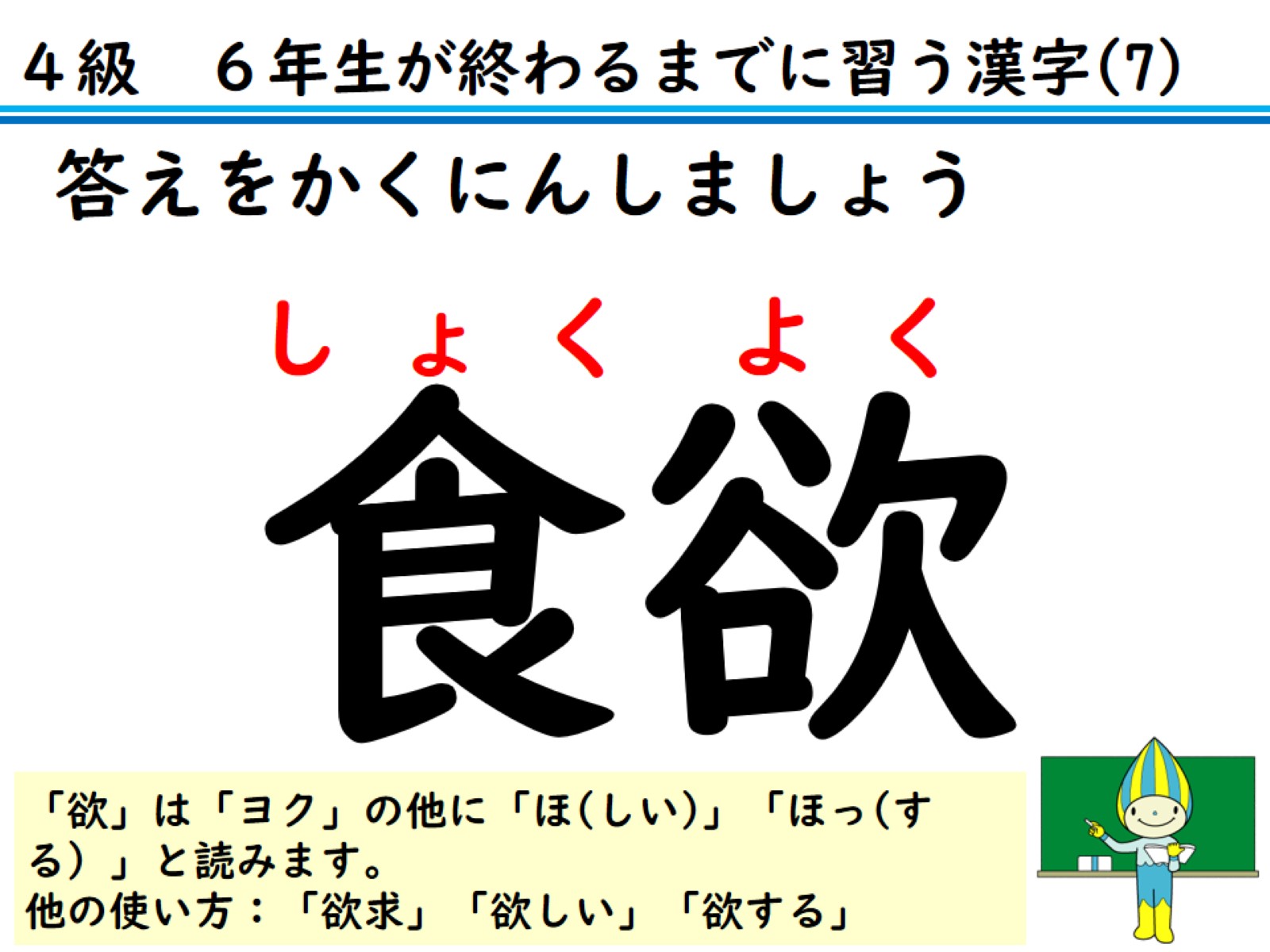 答えをかくにんしましょう
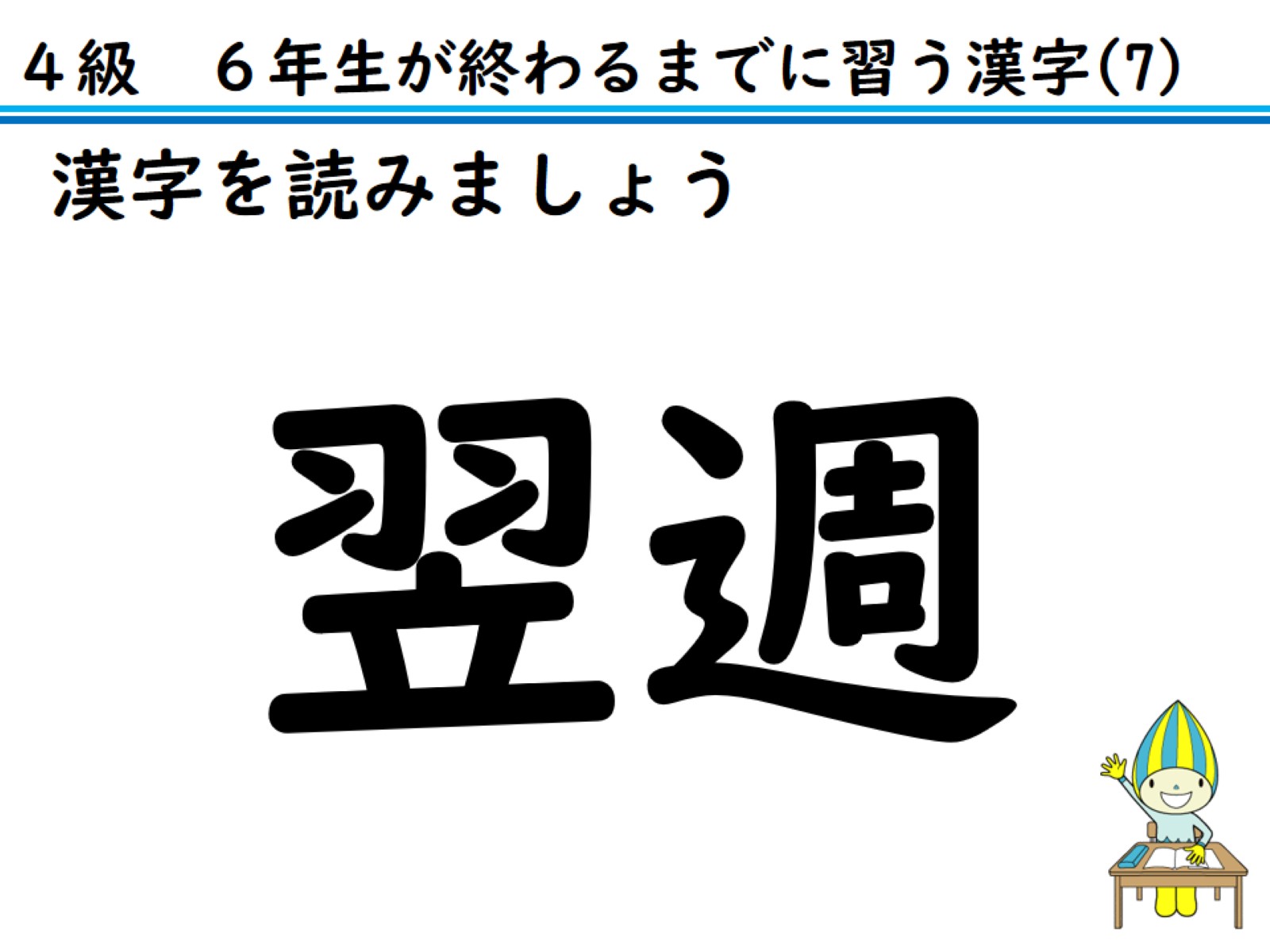 漢字を読みましょう
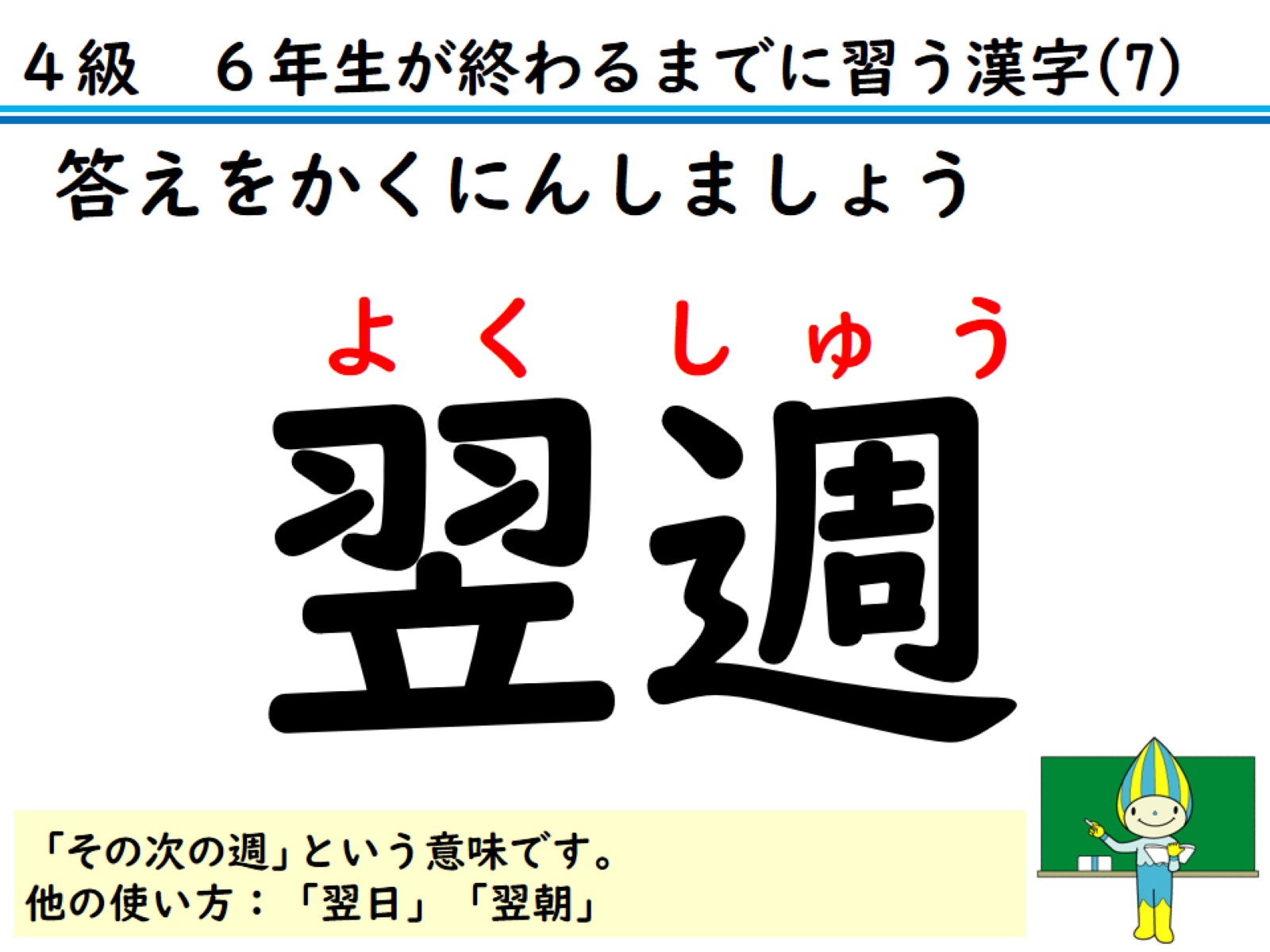 答えをかくにんしましょう
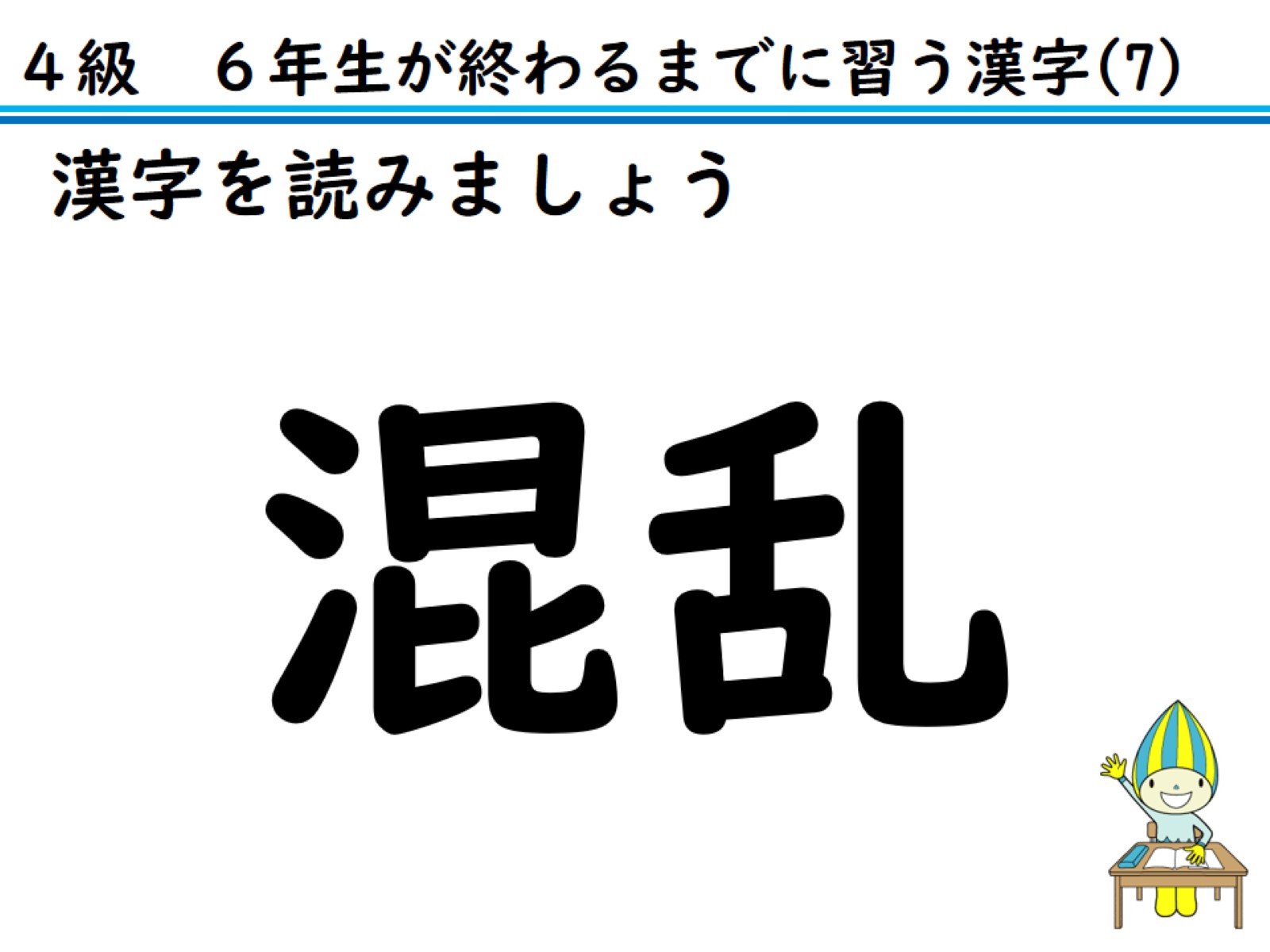 漢字を読みましょう
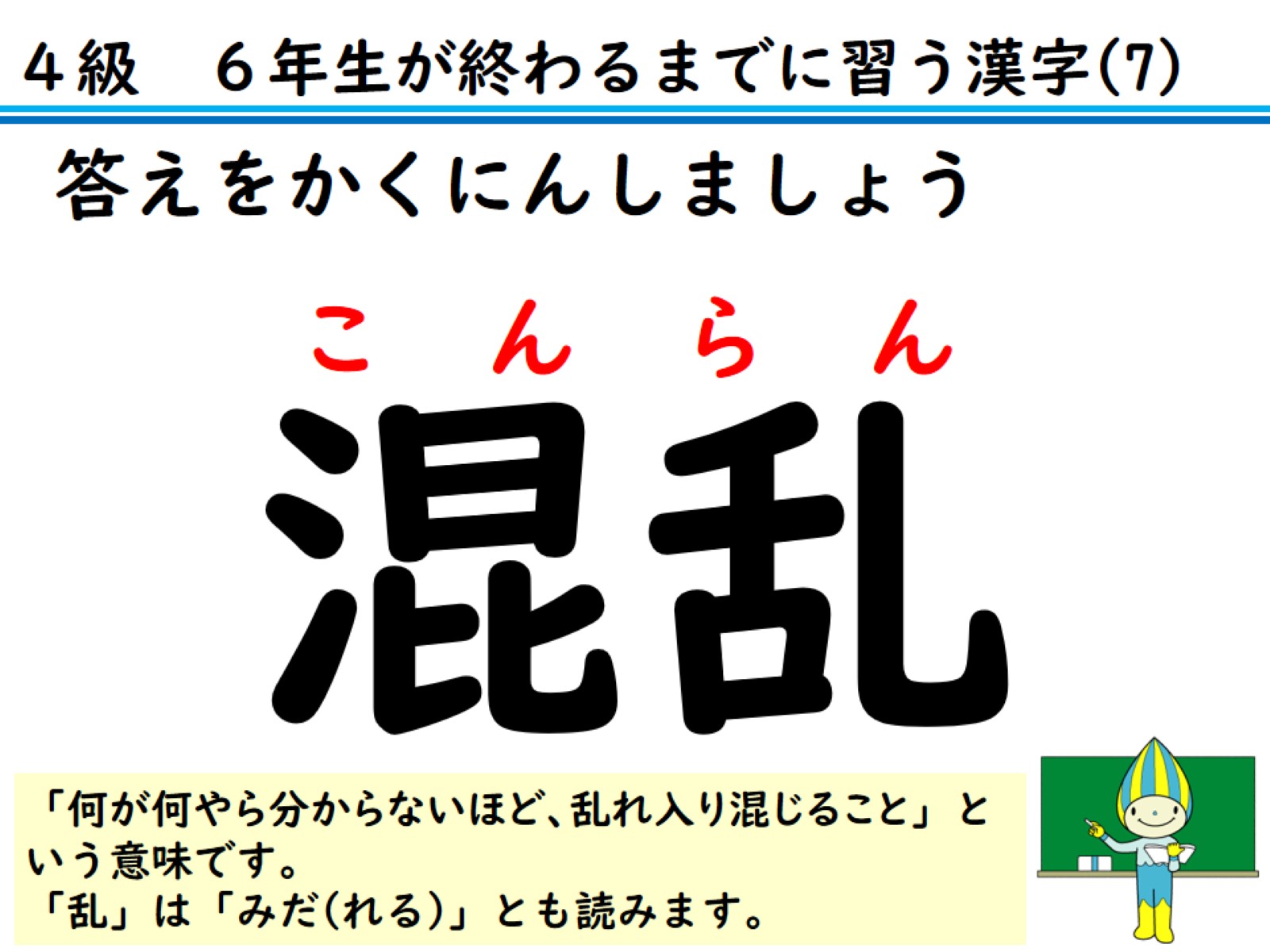 答えをかくにんしましょう
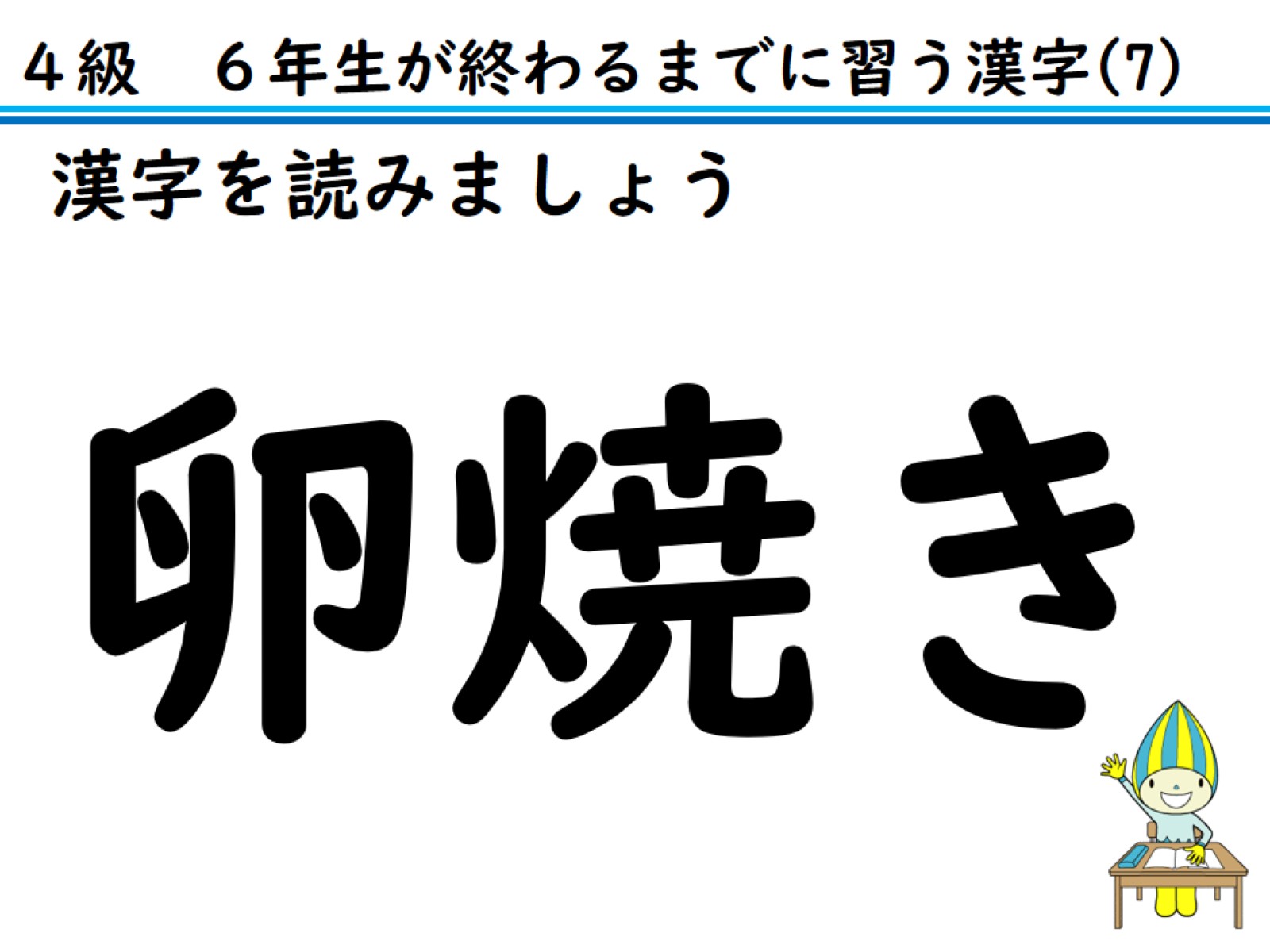 漢字を読みましょう
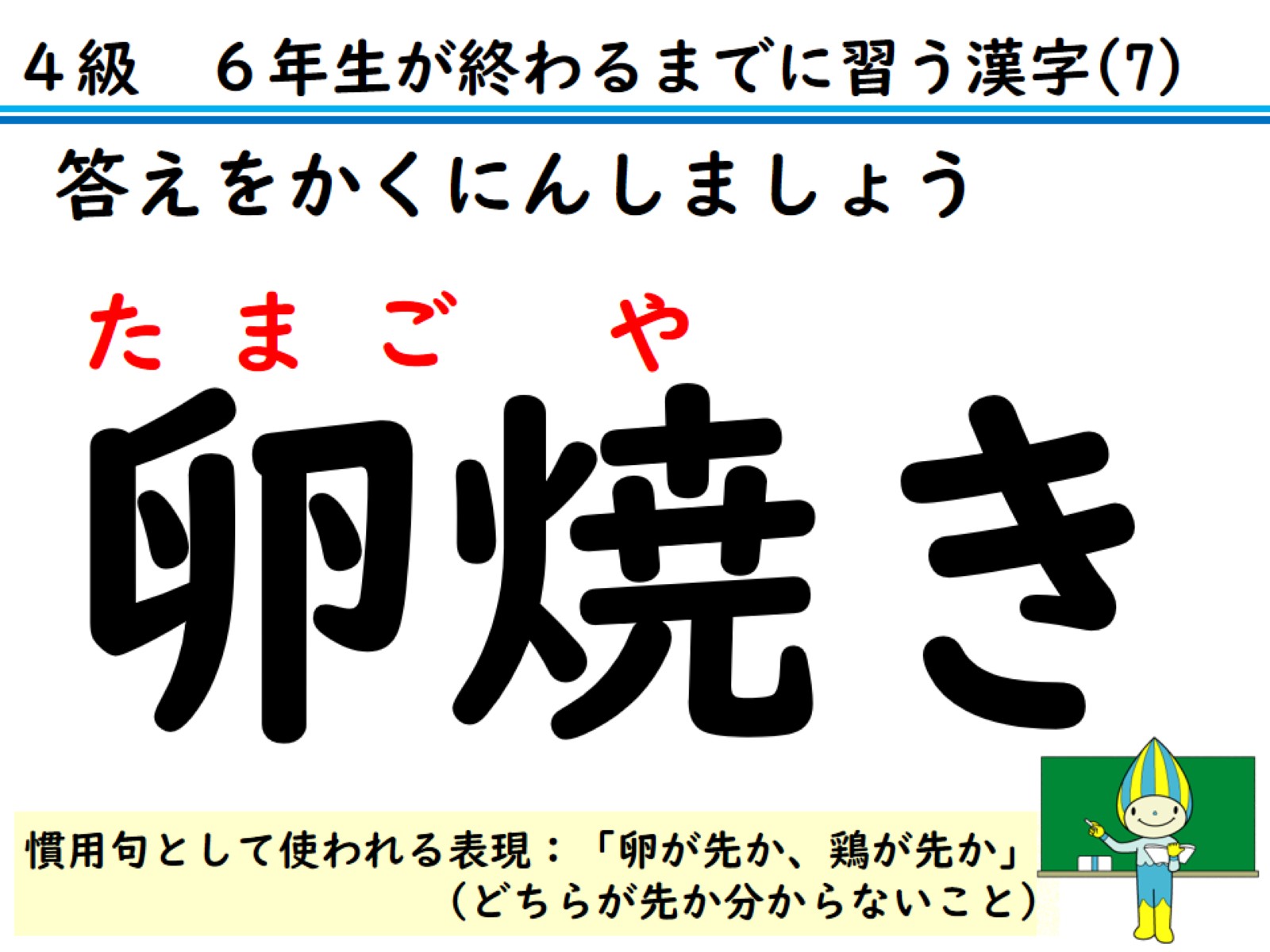 答えをかくにんしましょう
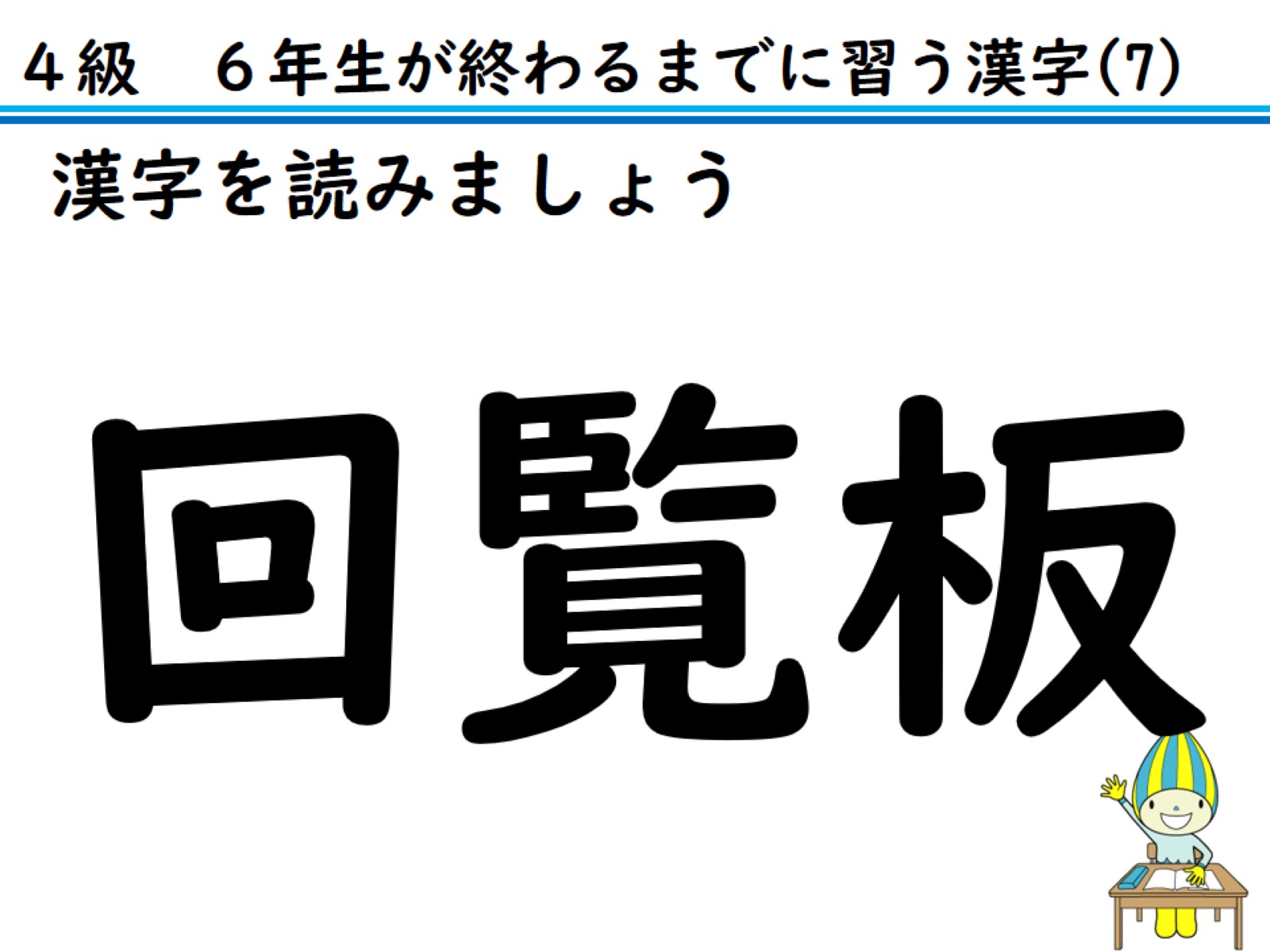 漢字を読みましょう
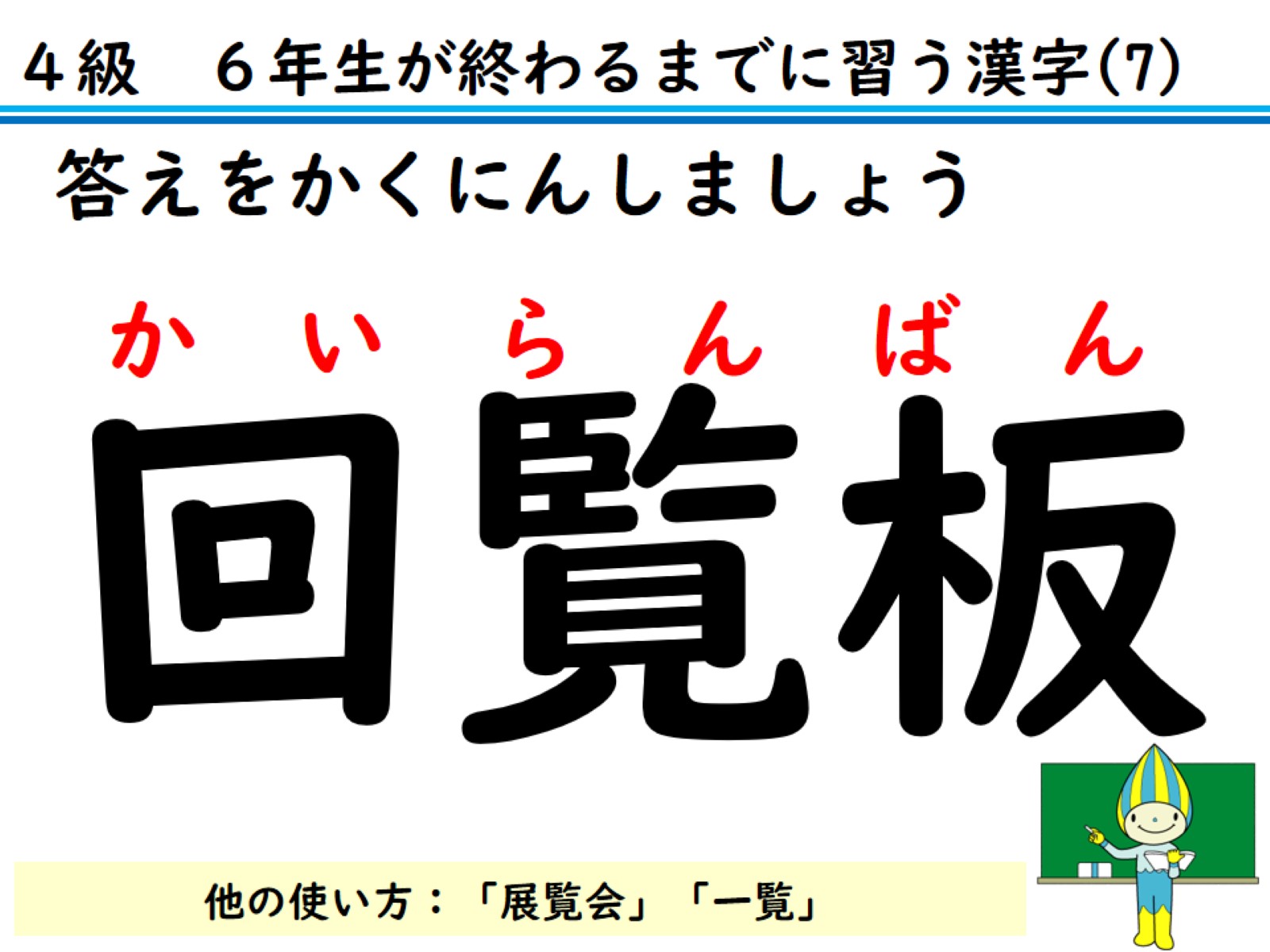 答えをかくにんしましょう
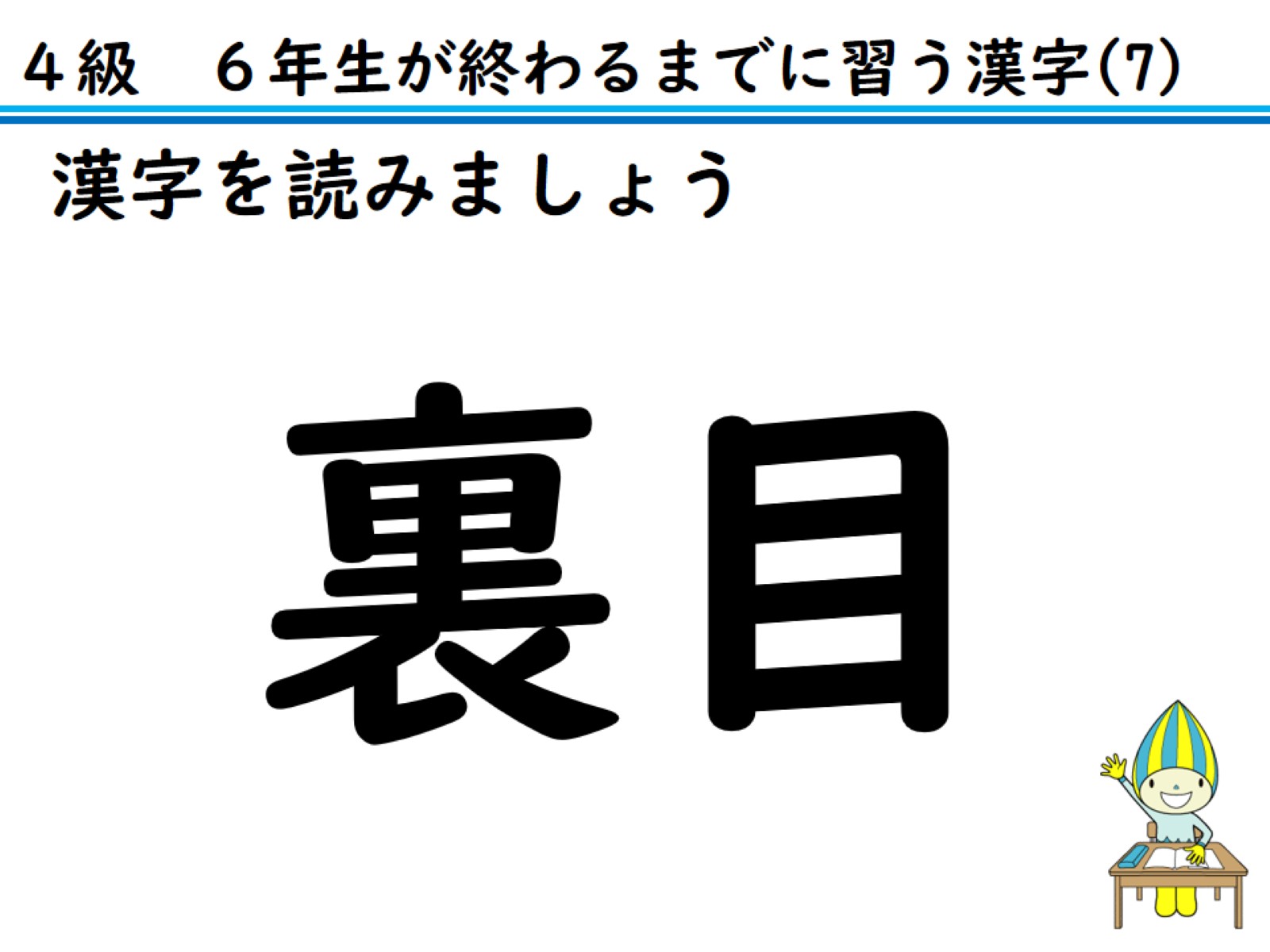 漢字を読みましょう
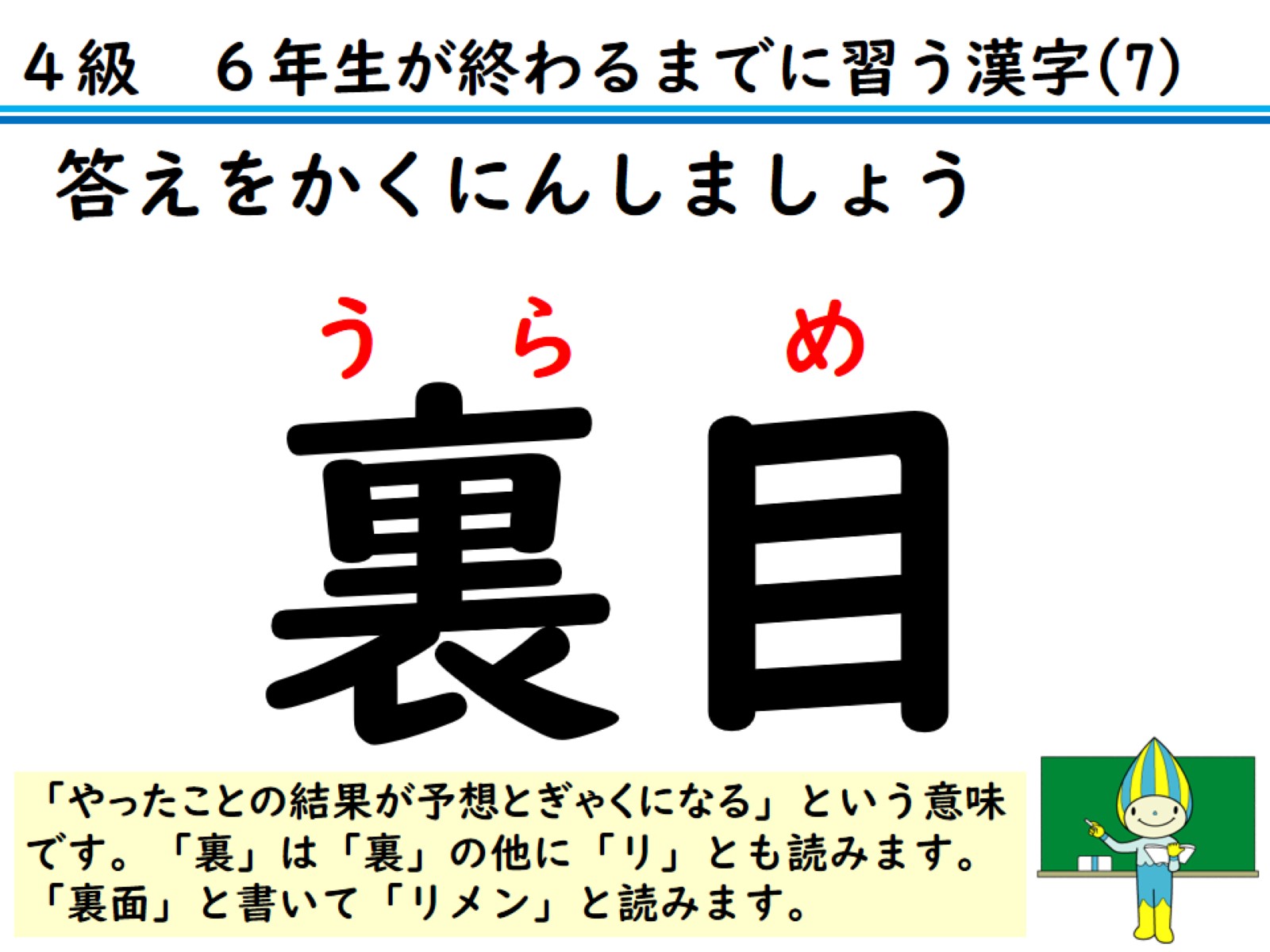 答えをかくにんしましょう
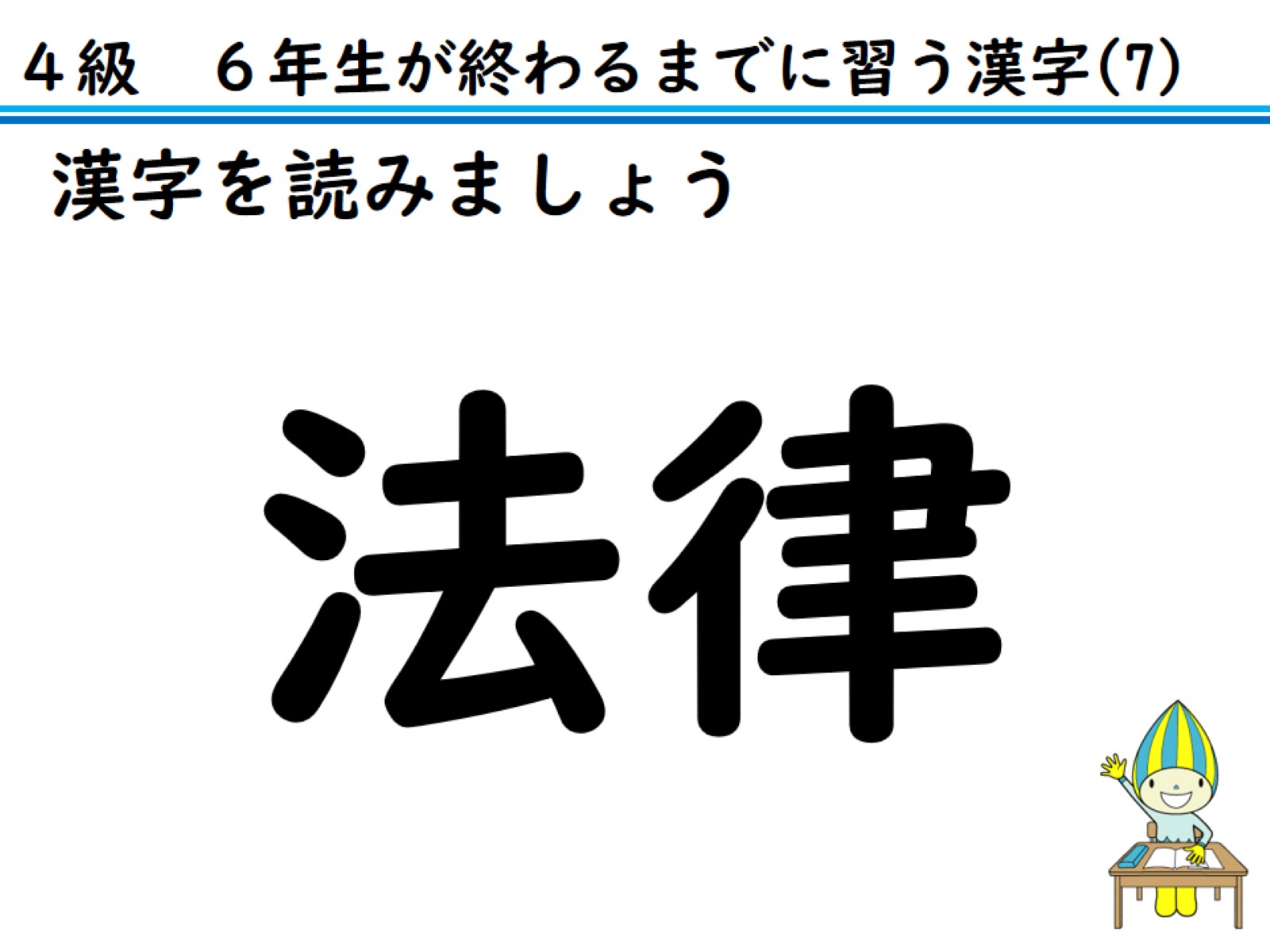 漢字を読みましょう
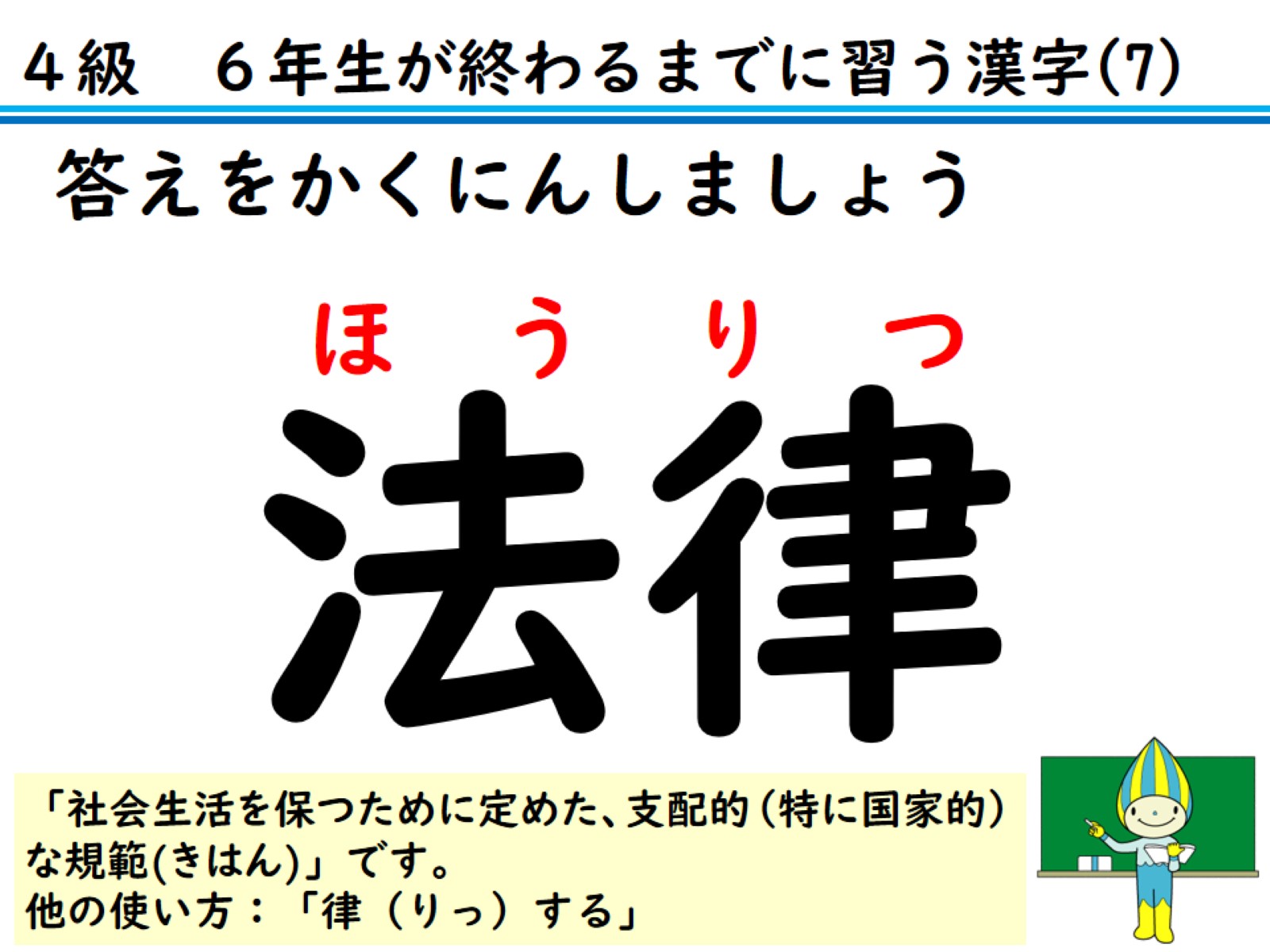 答えをかくにんしましょう
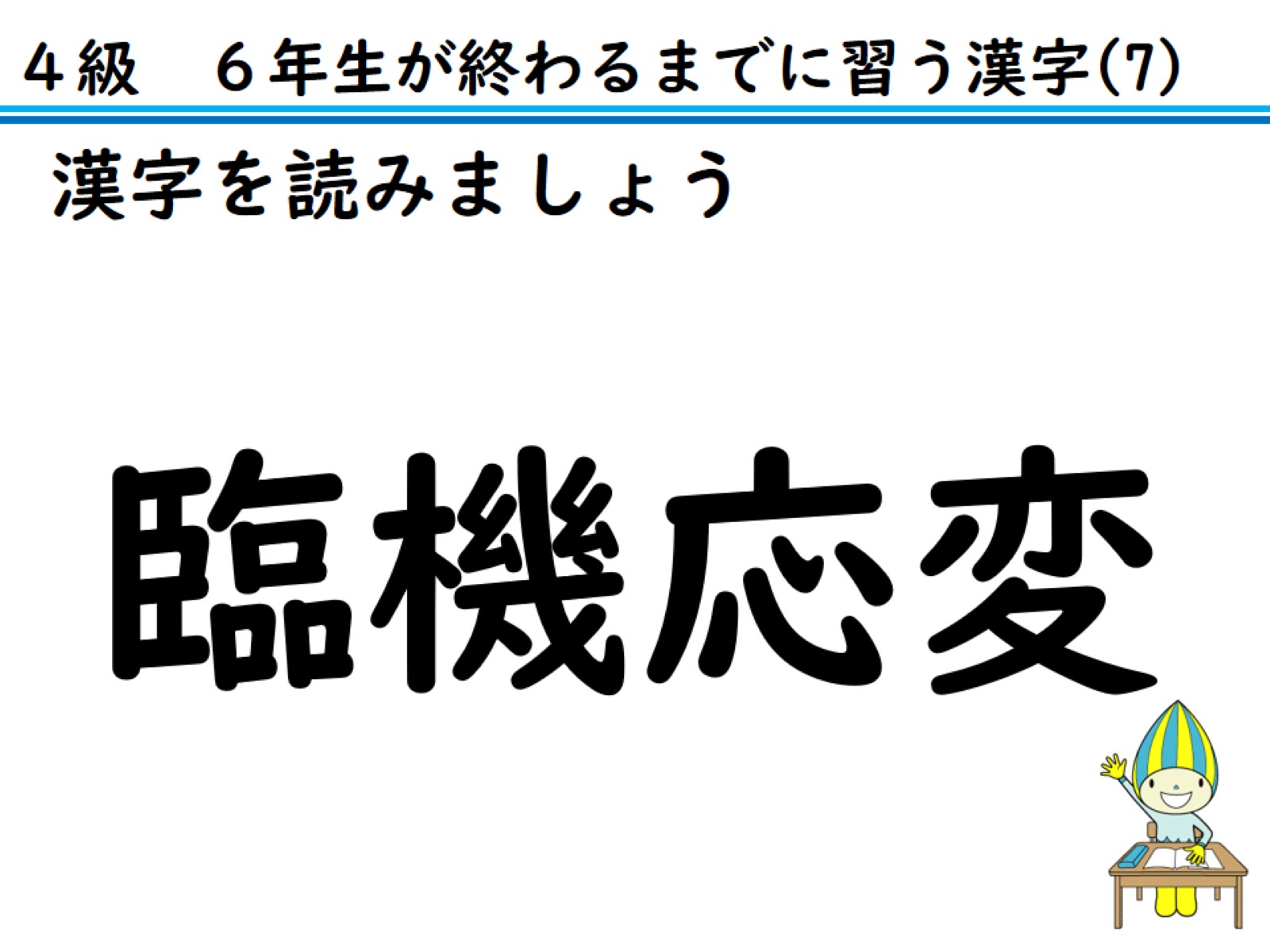 漢字を読みましょう
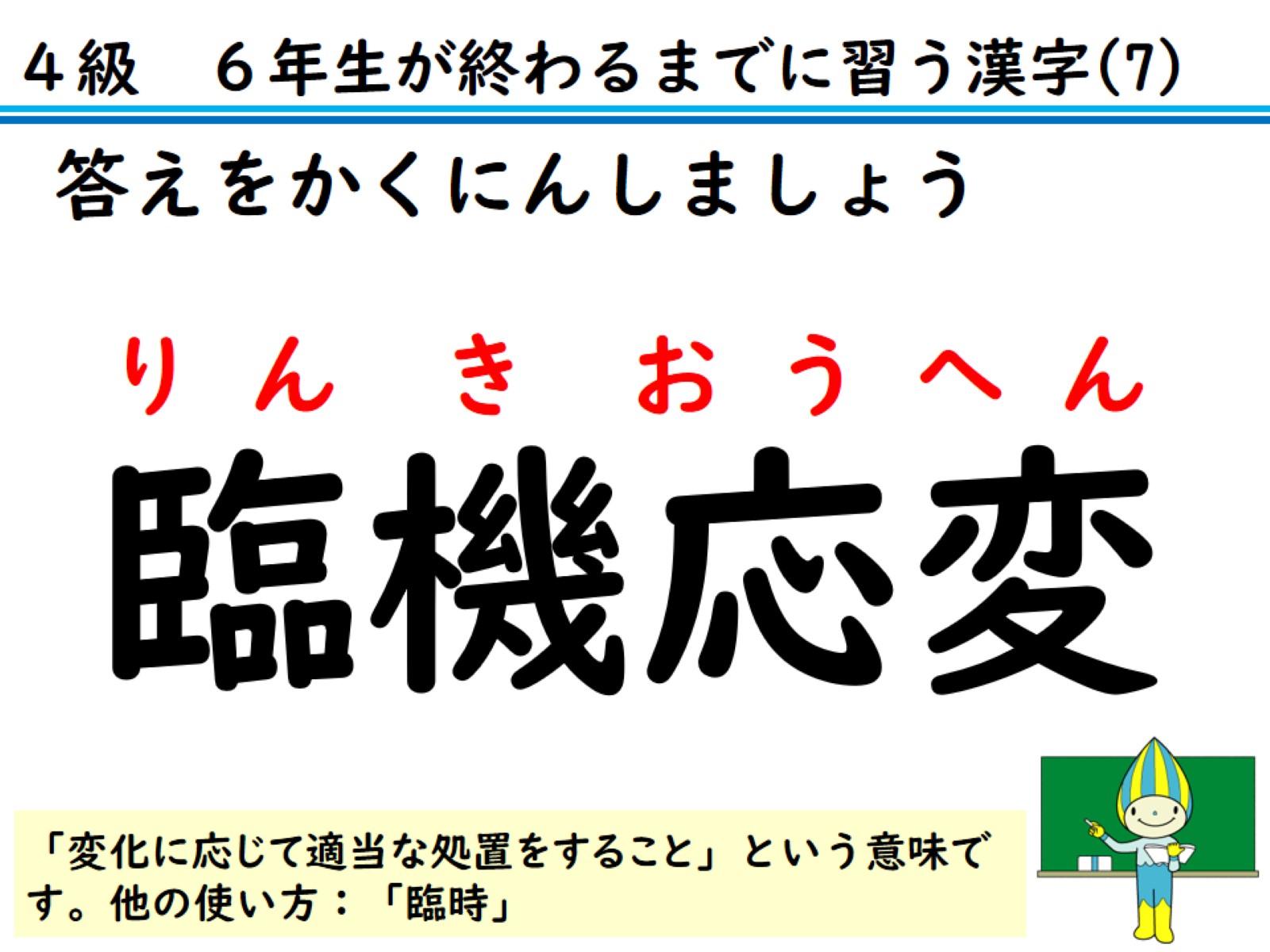 答えをかくにんしましょう
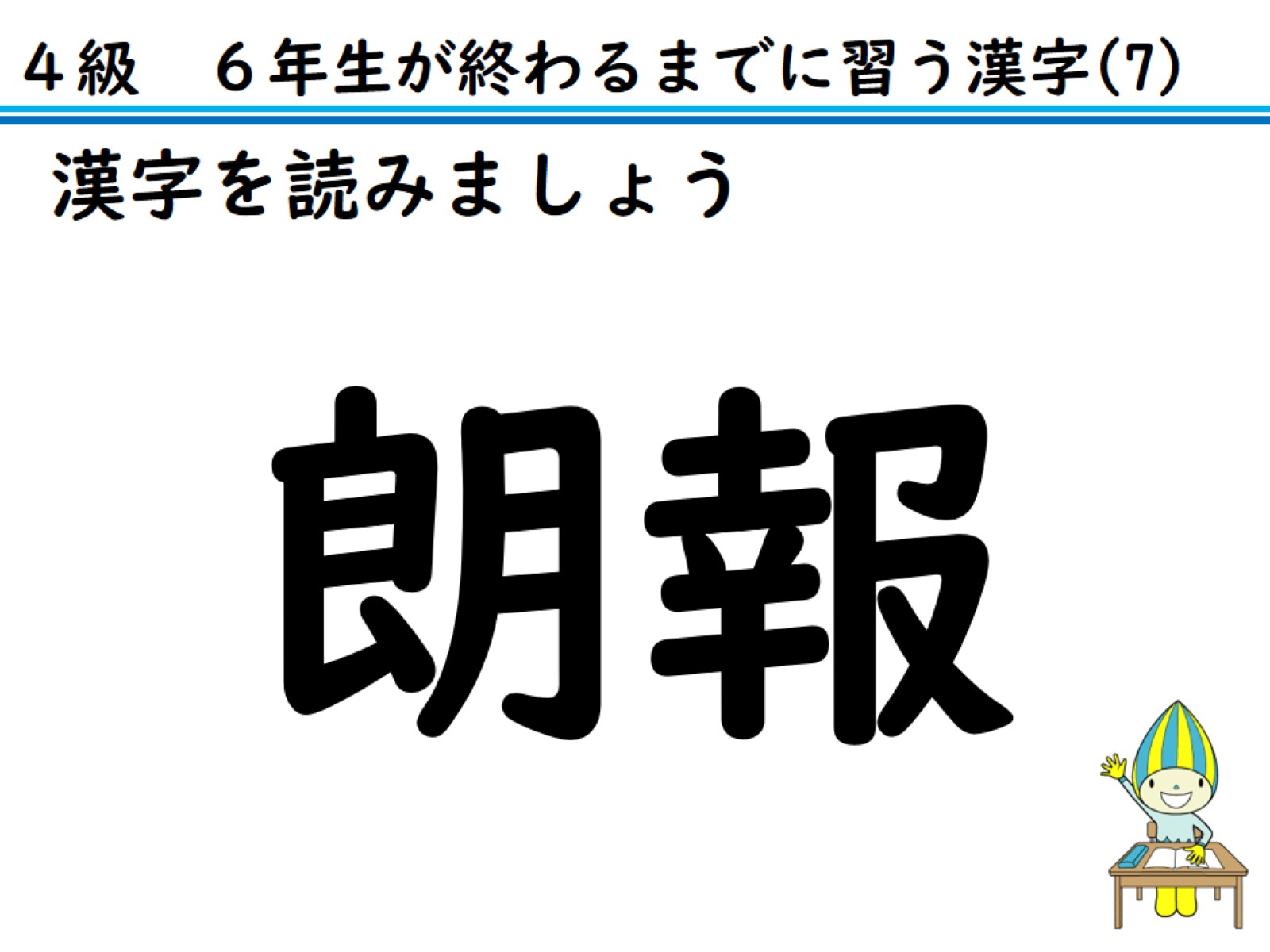 漢字を読みましょう
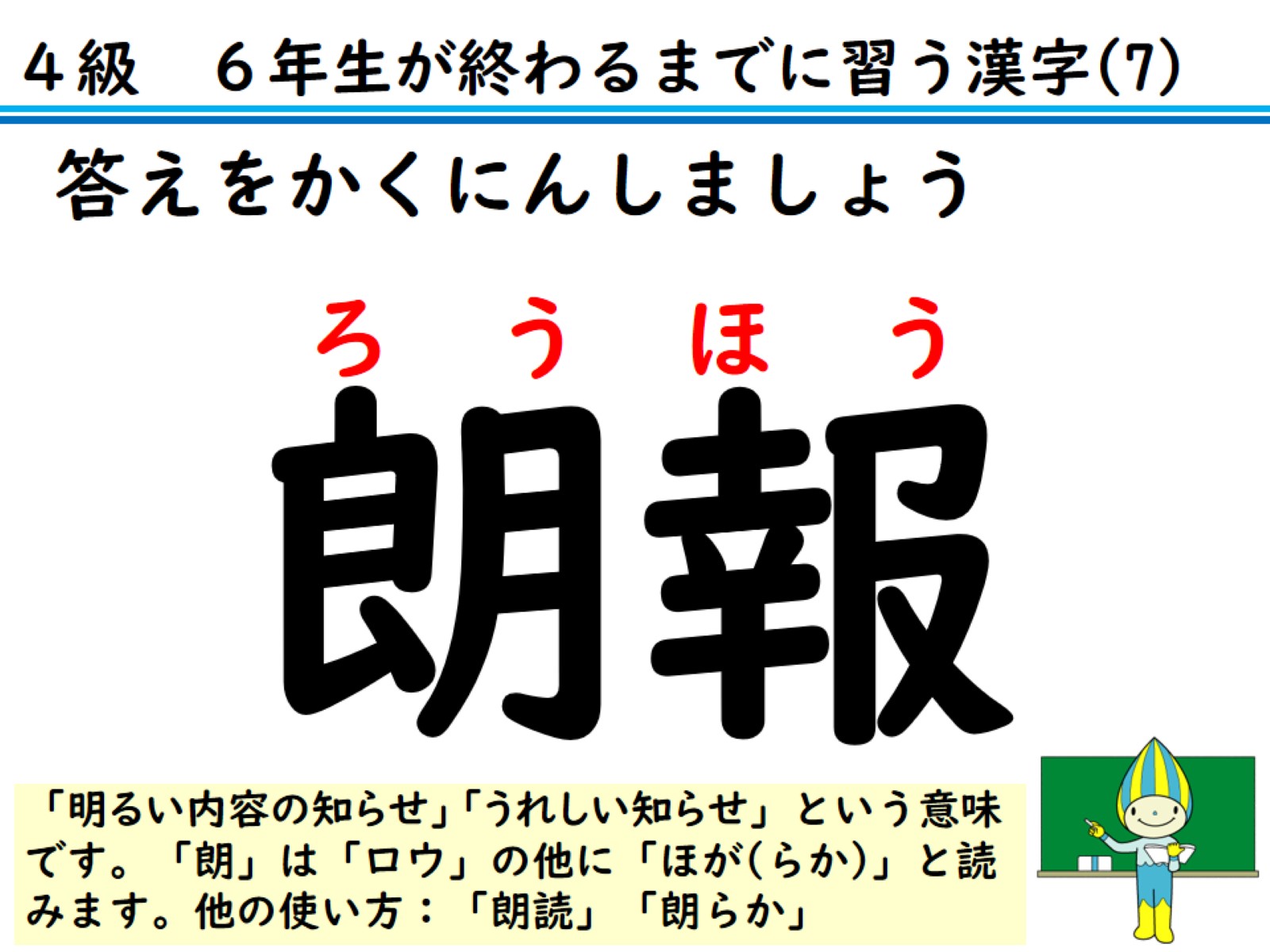 答えをかくにんしましょう
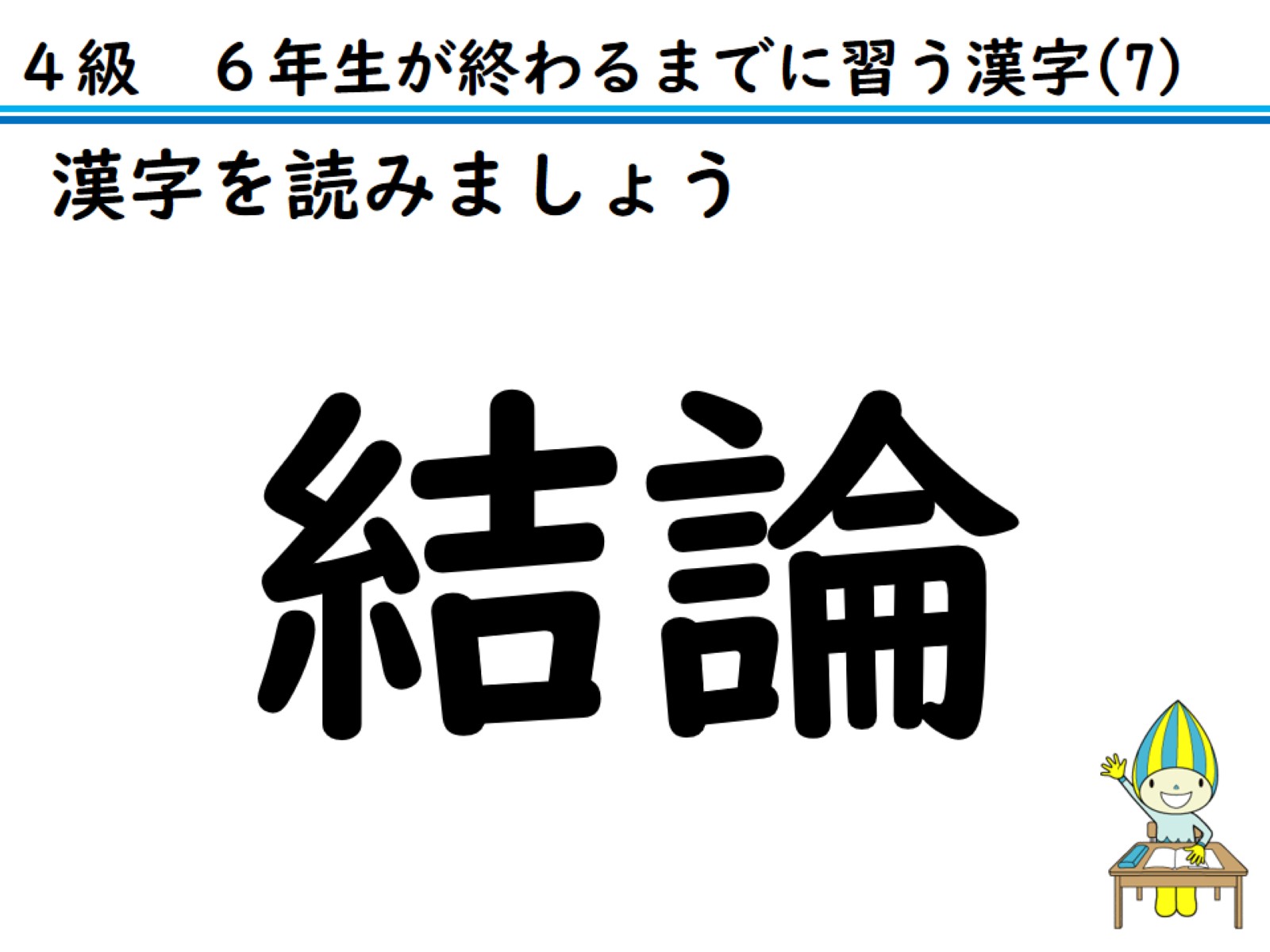 漢字を読みましょう
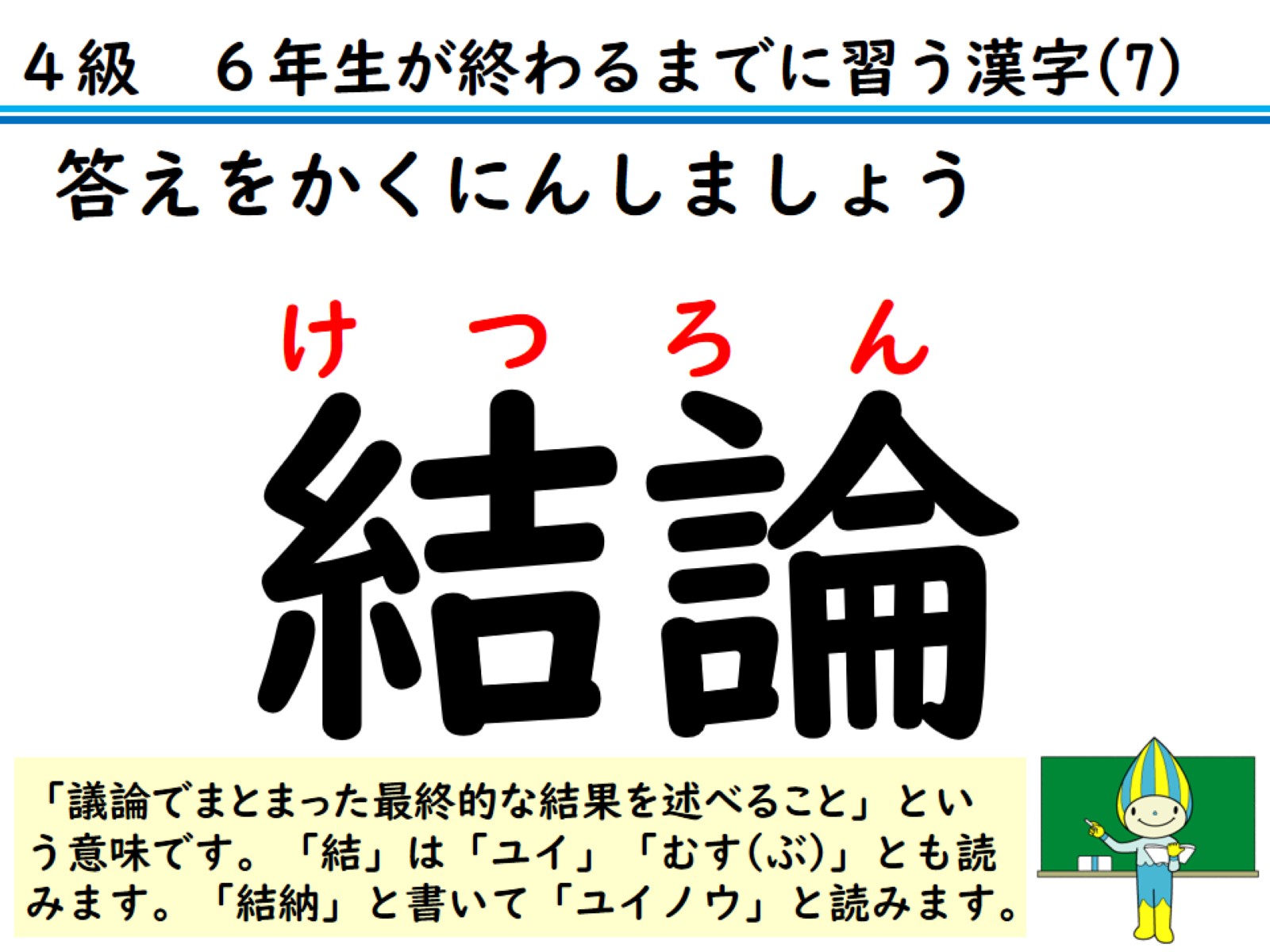 答えをかくにんしましょう